HF210P 011 – AKUMULÁTOROVÝ VYSAVAČ HF2
HOOVER
HF2
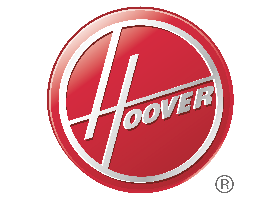 Použití na všechny povrchy, technologie ULTRA COMPACT X3™, vysoká flexibilita - ovladatelnost hubice o 360°, ECO režim, ANTI-TWIST™ motorizovaná hubice, Mini Turbo hubice na zvířecí chlupy
LEHKÝ A SNADNO OVLADATELNÝ– POUHÝCH 1,03 KG V RUČNÍ VERZI
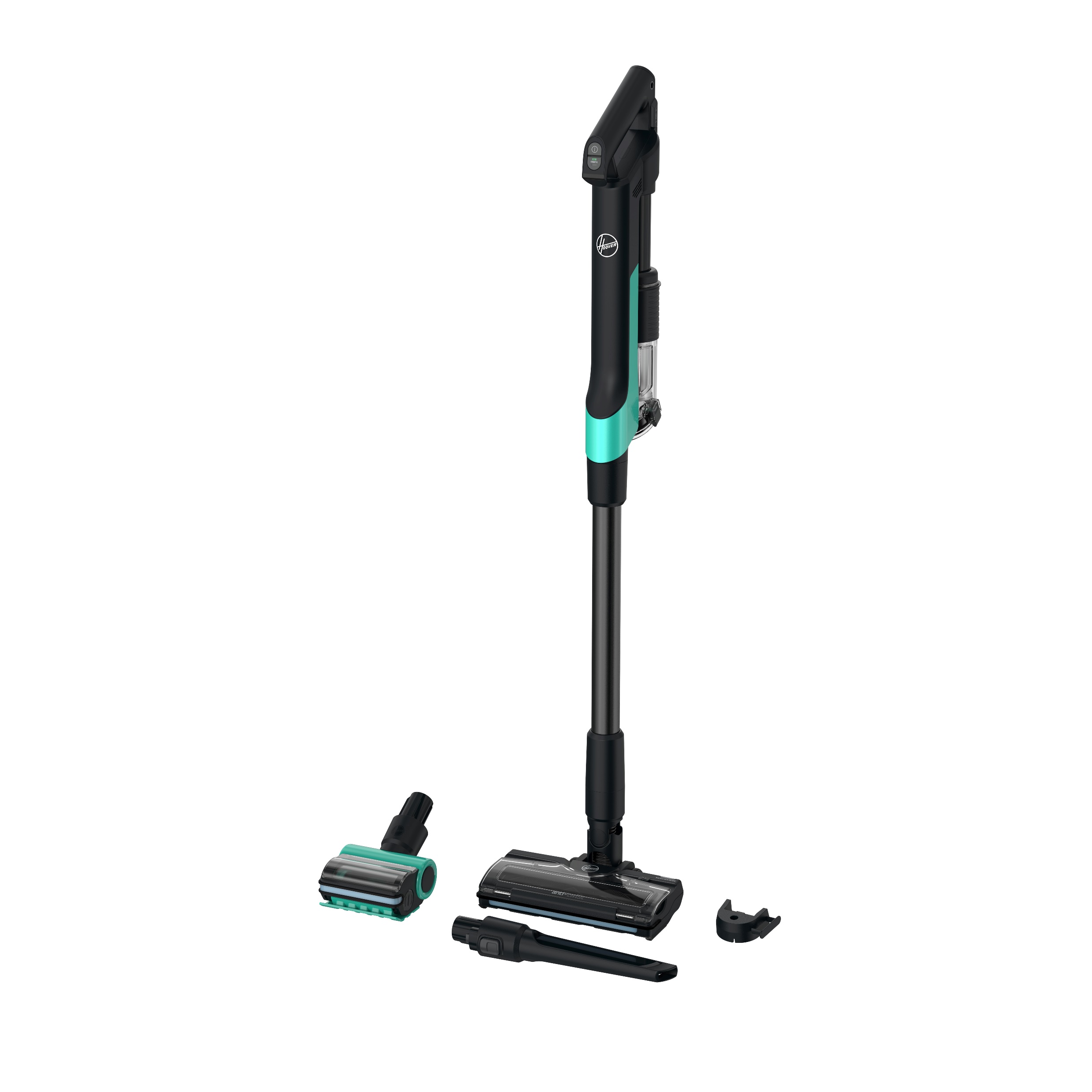 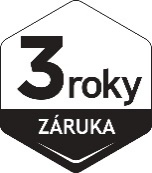 LOGISTICKÁ DATA:
TECHNICKÉ PARAMETRY A VÝBAVA
PRODUCTS
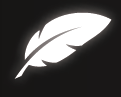 KÓD: 	39401049 
EAN:	8059019095110 BARVA: 	URBAN ČERNÁ
	ZÁŘIVĚ TYRKYSOVÁ
	
ROZMĚRY VÝROBKU V x  Š x H  (CM)
                                   110,3 x 25,9 x 20,4
ČISTÁ VÁHA VÝROBKU (KG)	2,35
ROZMĚRY BALENÍ V x  Š x H  (CM)
	15,6 x 61,7 x 27,6
HRUBÁ VÁHA S OBALEM (KG)
	4,18
Bezkomutátorový motor 165 W generuje až 25 AW 
      (ve standardním režimu)
Provozní doba: Standardní režim: 20 min
  Turbo režim: 10 min
  NOVÝ ECO režim: až 40 minut 
  (v ruční verzi se štěrbinovou hubicí)
14,4 V / 2500 mAh lithium-iontová baterie 
Dokáže zachytit 99 % prachu na tvrdých podlahách
TECHNOLOGIE ULTRA COMPACT X3™ zhutňuje prach a nečistoty pro zvýšení sacího výkonu a maximalizaci kapacity nádoby na prach
ULTRALIGHT: méně než 1,3 kg v ruční verzi
VYSOKÁ FLEXIBILITA - ovladatelnost hubice o 360°
Kapacita nádoby na prach: 0,33 l – 1 l, ztrojnásobená díky technologii ULTRA COMPACT X3™, snadné vyprázdnění
Intuitivní uživatelský displej na rukojeti zobrazující stav baterie, upozornění a zvolený režim: tlačítko Turbo/ECO
Integrovaná měkká štěrbinová hubice v ruční verzi
Vyjímatelný a omyvatelný EPA 10 filtr 
Vyjímatelná baterie, snadné nabíjení kdekoliv
Doba nabíjení: 3,5 - 4 hodiny
Aplikace hOn pro rychlou příručku, tipy na údržbu a řešení problémů
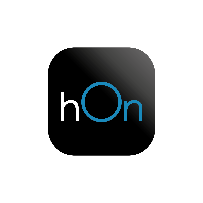 ULTRALIGHT
OVLADATELNOST 360°
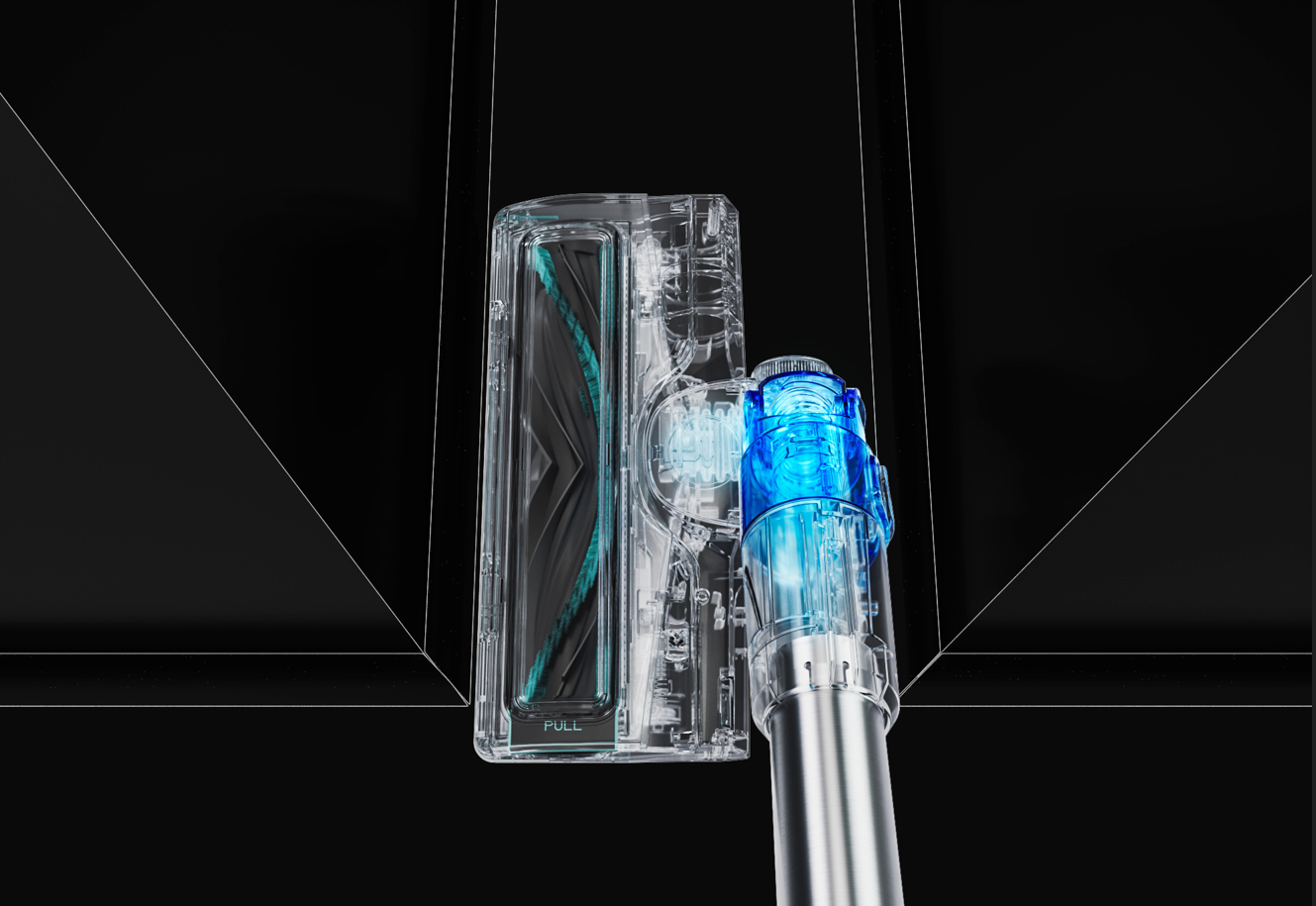 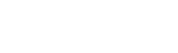 VÝKON A VLASTNOSTI:
	
POUŽITÍ	VŠECHNY POVRCHY	
VÝKON (W)	195
OBJEM  NÁDOBY NA PRACH (L)
	0,33 – 1 
CYKLÓNOVÝ SEPARAČNÍ SYSTÉM
TECHNOLOGIE ULTRA COMPACT X3™  ZTROJNÁSOBÍ KAPACITU
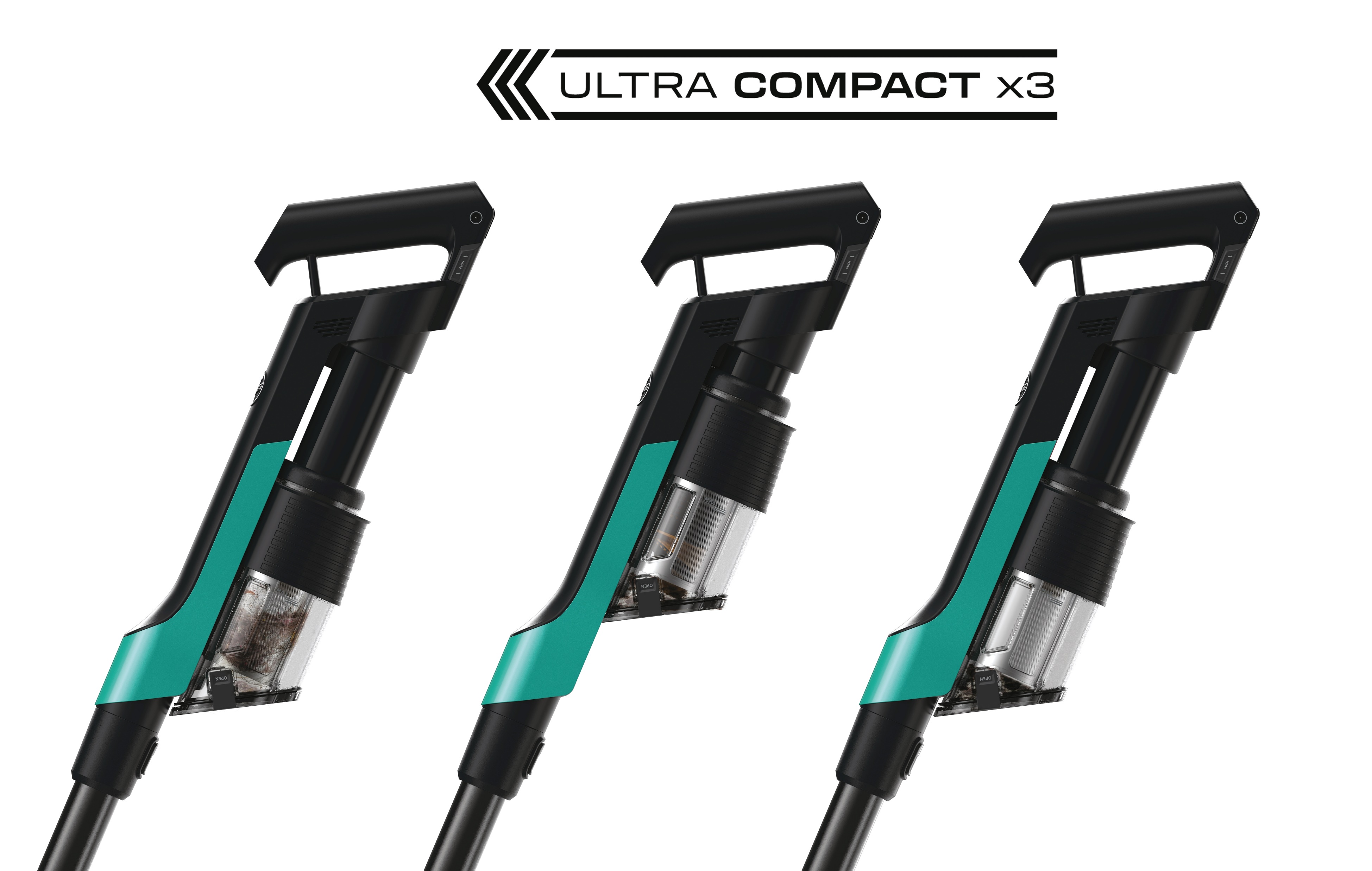 ALL FLOOR HUBICE

Hlavní motorizovaná hubice s předním LED osvětlením a kartáčem na všechny povrchy
Indikátor stavu kartáčové lišty (upozornění prostřednictvím blikajících předních LED světel)
ANTI-TWIST™ zabraňuje namotávání vlasů kolem kartáčové lišty
Pohodlné uvolnění krytu a přístup ke kartáčové liště ze strany
CO JE SOUČÁSTÍ BALENÍ:

Mini Turbo Pet hubice
Dlouhá štěrbinová hubice
Sada na montáž na stěnu
Nabíječka